NEWP Kayak Essentials Class
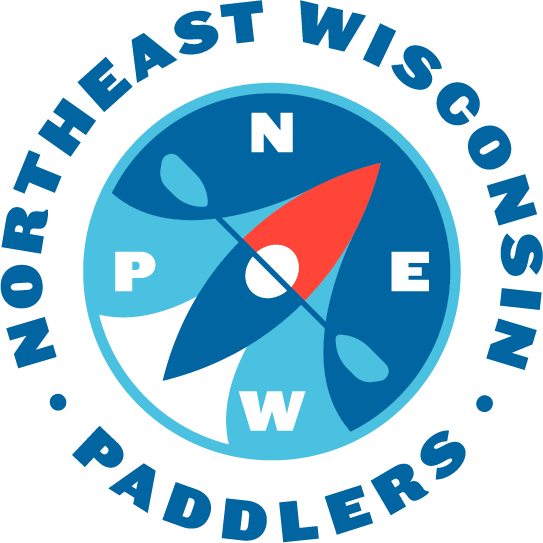 Common Types of Kayaks
Updated January 11, 2024
Whitewater Kayaks
Common characteristics:
High rocker/ highly maneuverable
Very “technical”
Different types:
Downriver boats
Playboats
Creek boats
Playboat
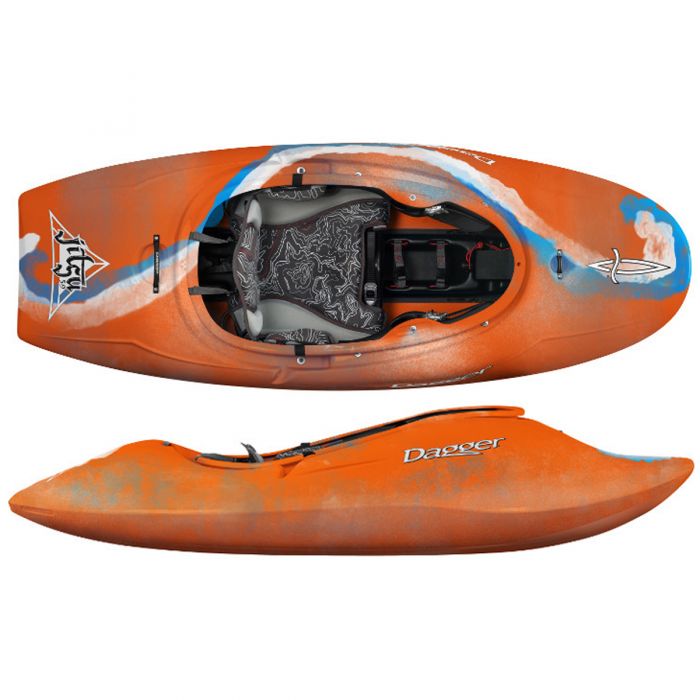 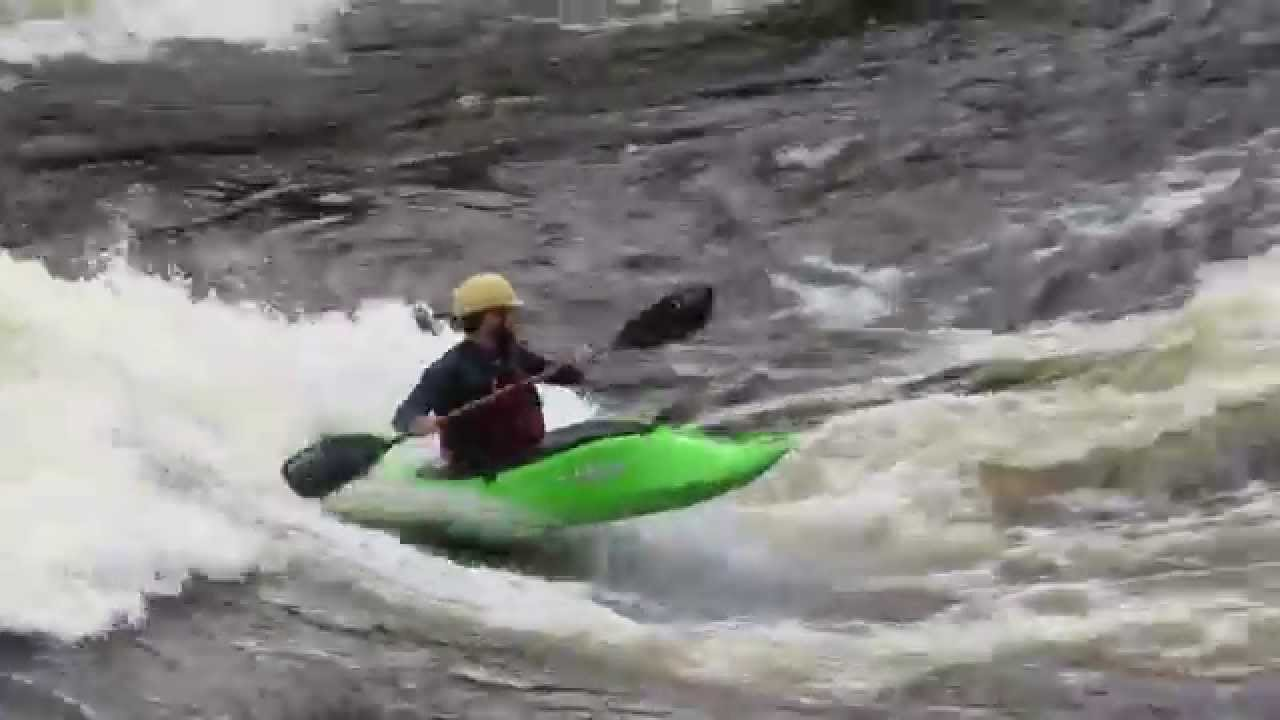 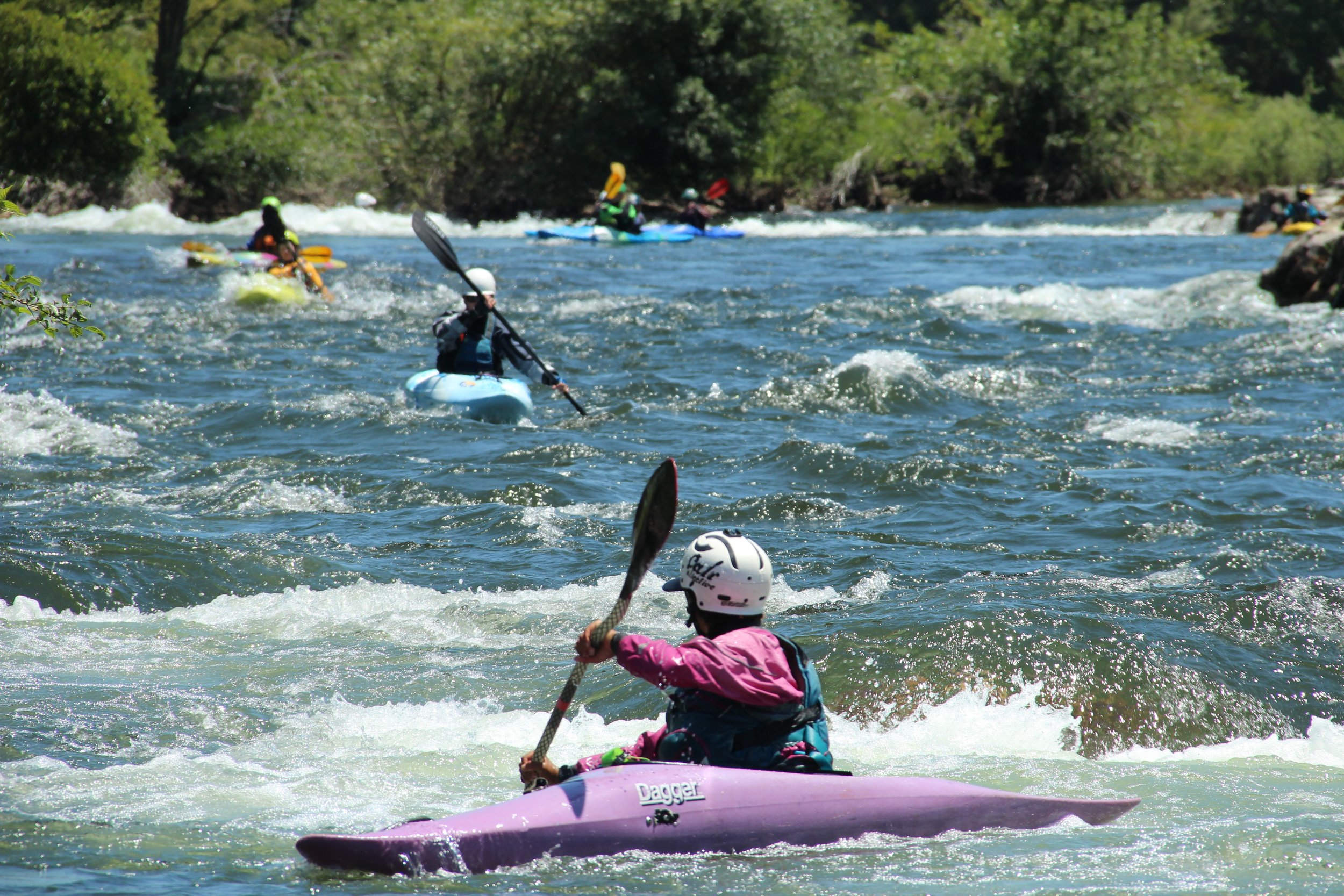 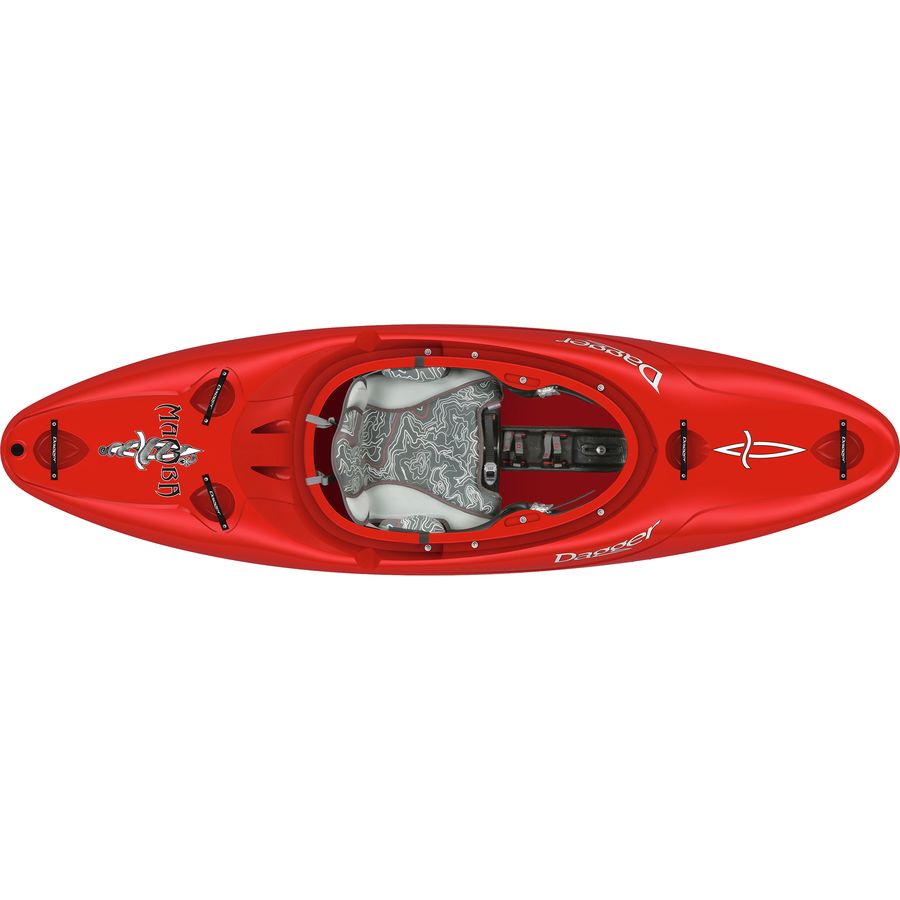 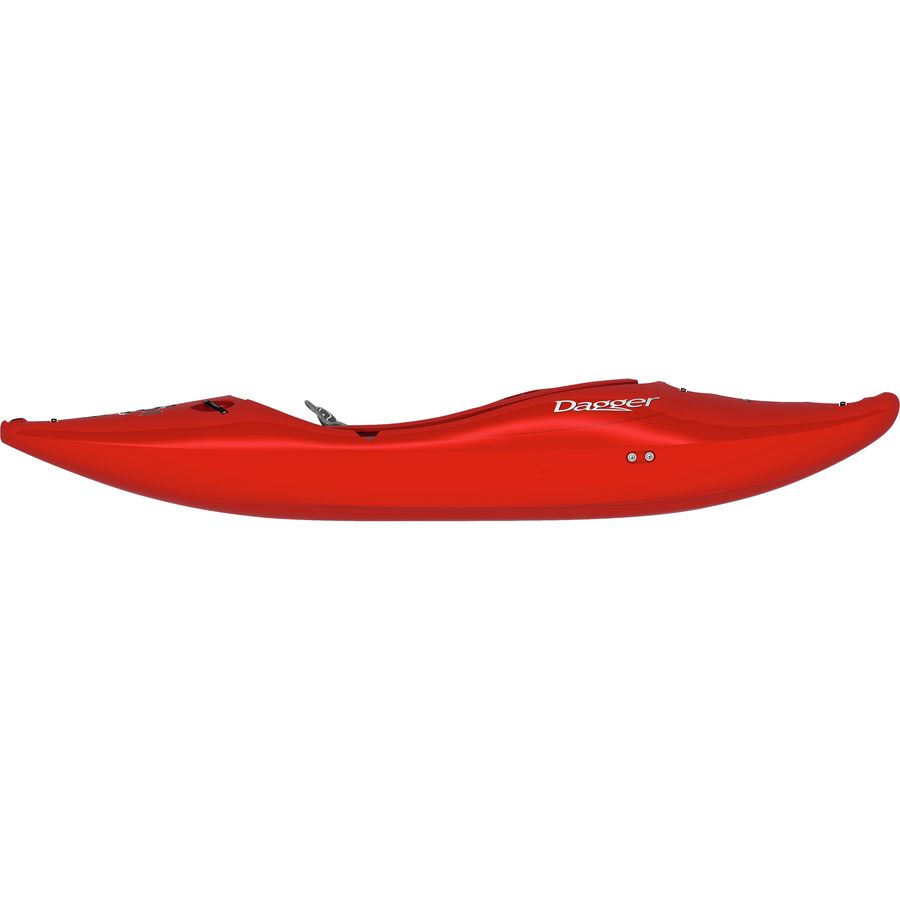 Crossover Kayak
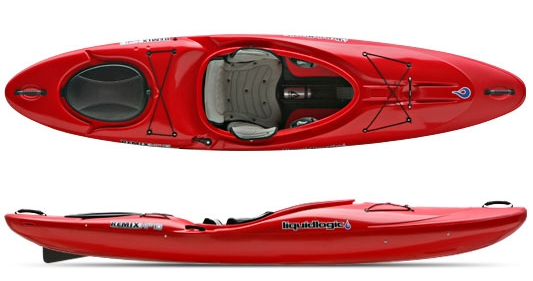 “Typical” (Mamba)
Recreational Kayak (“Rec” boat)
Common characteristics:
Less than 14-foot length
Highly maneuverable/ difficult tracking
Large cockpit opening
Basic outfitting
Minimal floatation
Different types:
May have back bulkhead
Broad variety; rapidly changing
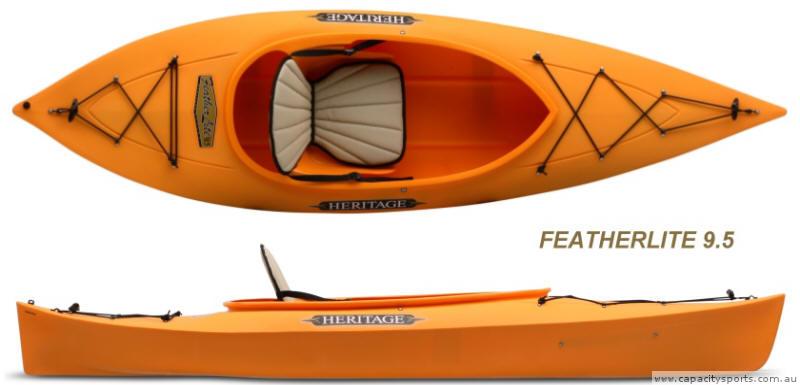 Pelican
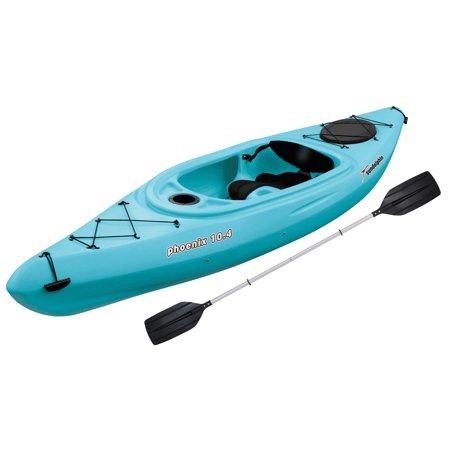 Pungo
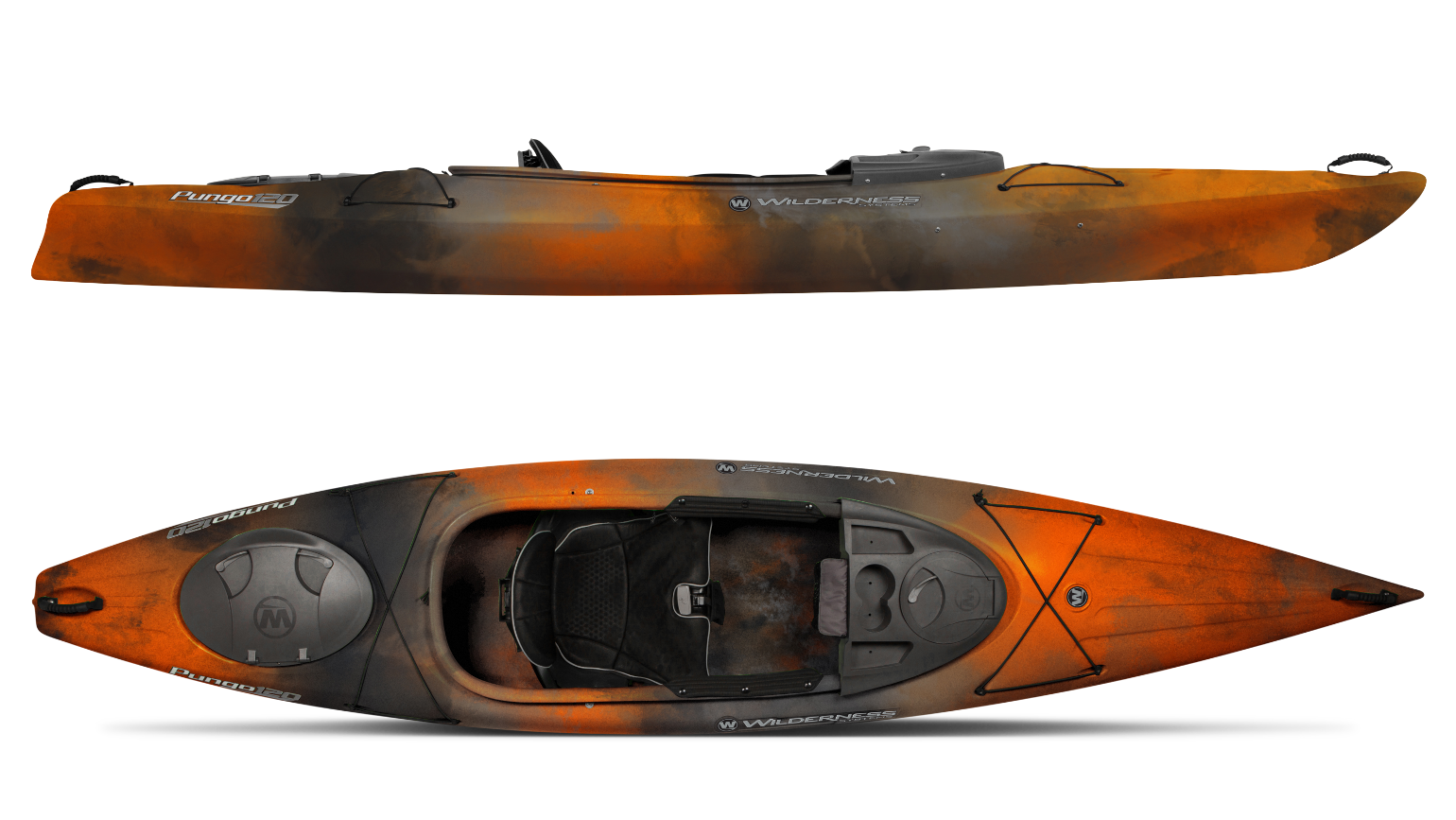 Sea Kayak Anatomy
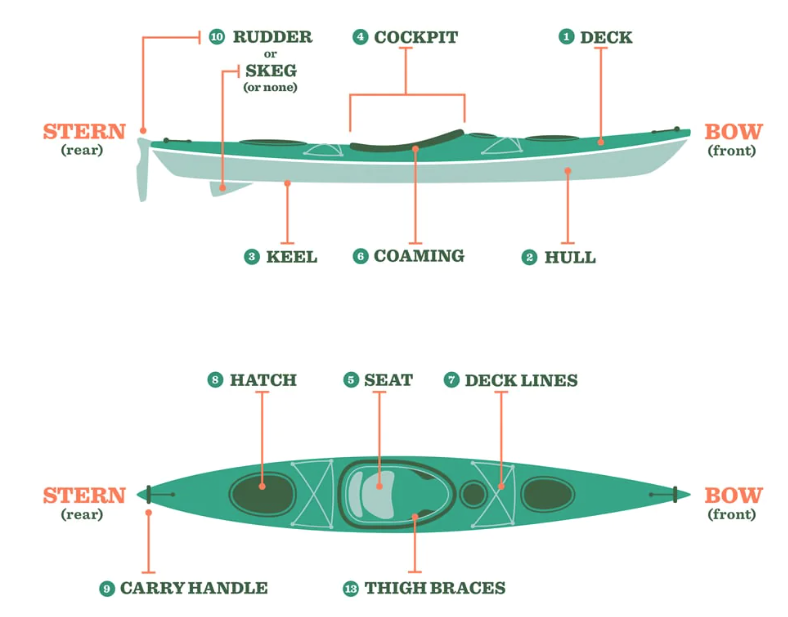 Sea Kayak
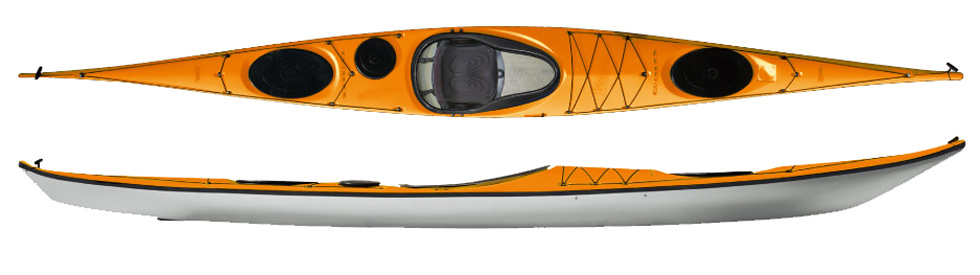 Common characteristics:
Little rocker/ track very straight
Less maneuverable
16-feet or longer
Cockpit size to accommodate skirt
Sealed fore and aft bulkheads
Outfitted for gear and rescue
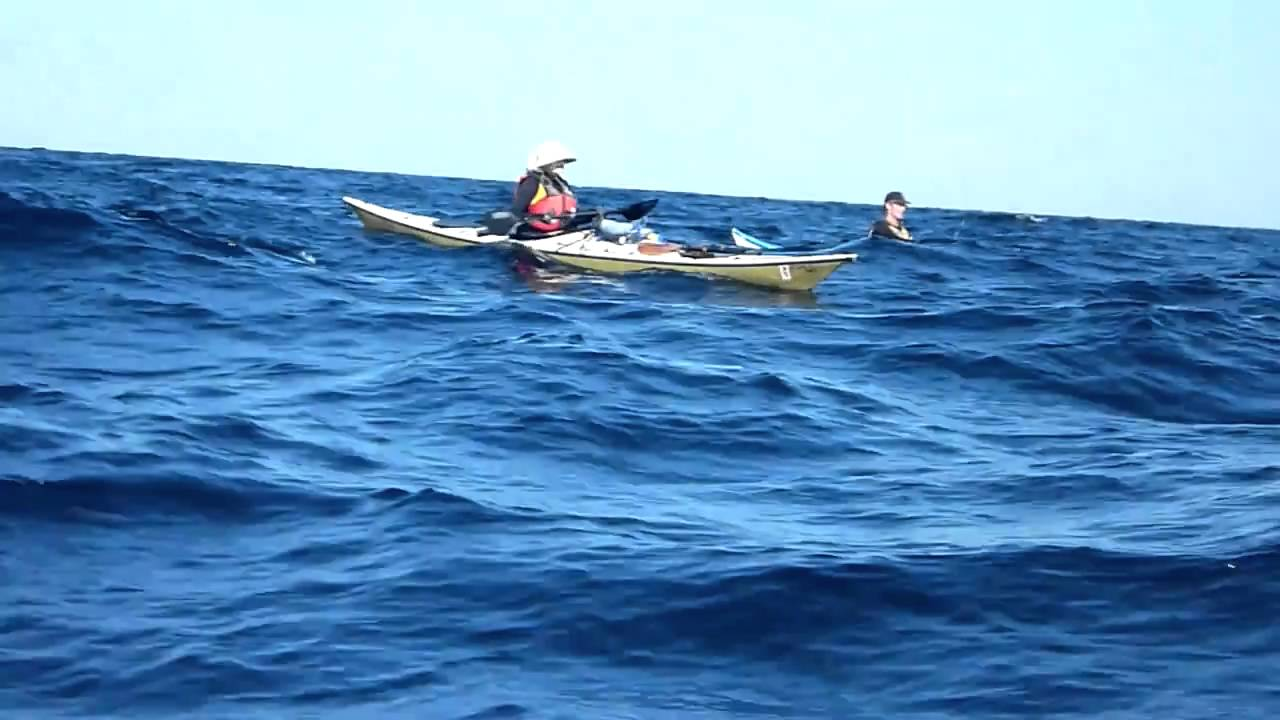 Tempest 170
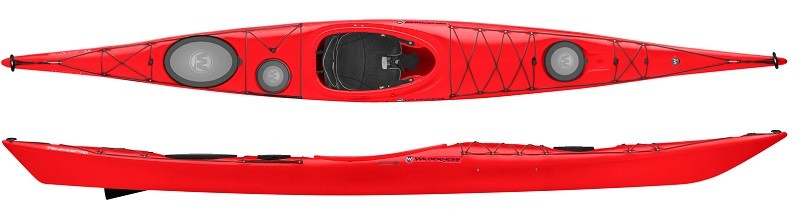 P&H Cetus
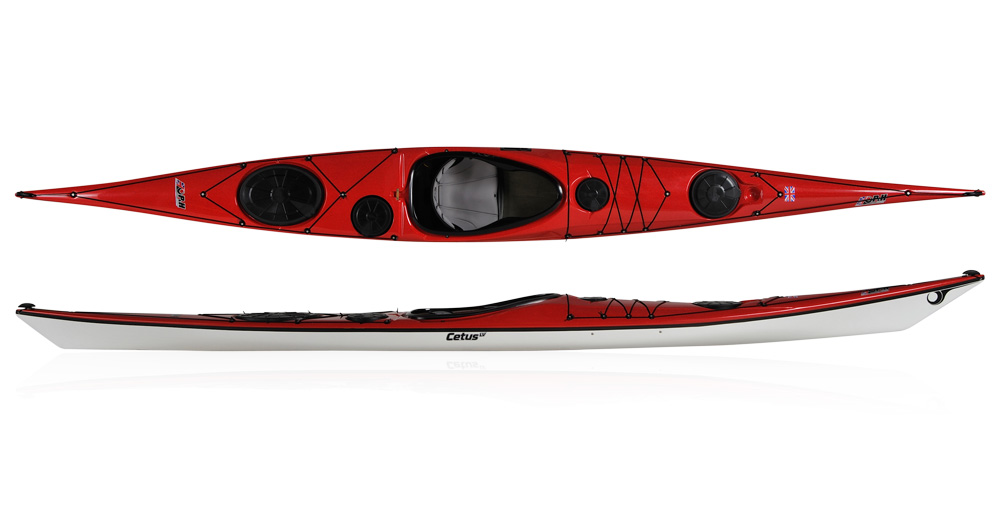 Sit-On-Top Kayak
Common characteristics:
Moderate maneuverability
Generously outfitted
Very stable
Heavy to lift and transport

Different types:
Some with specific uses (touring, fishing, photography)
Some with propulsion devices
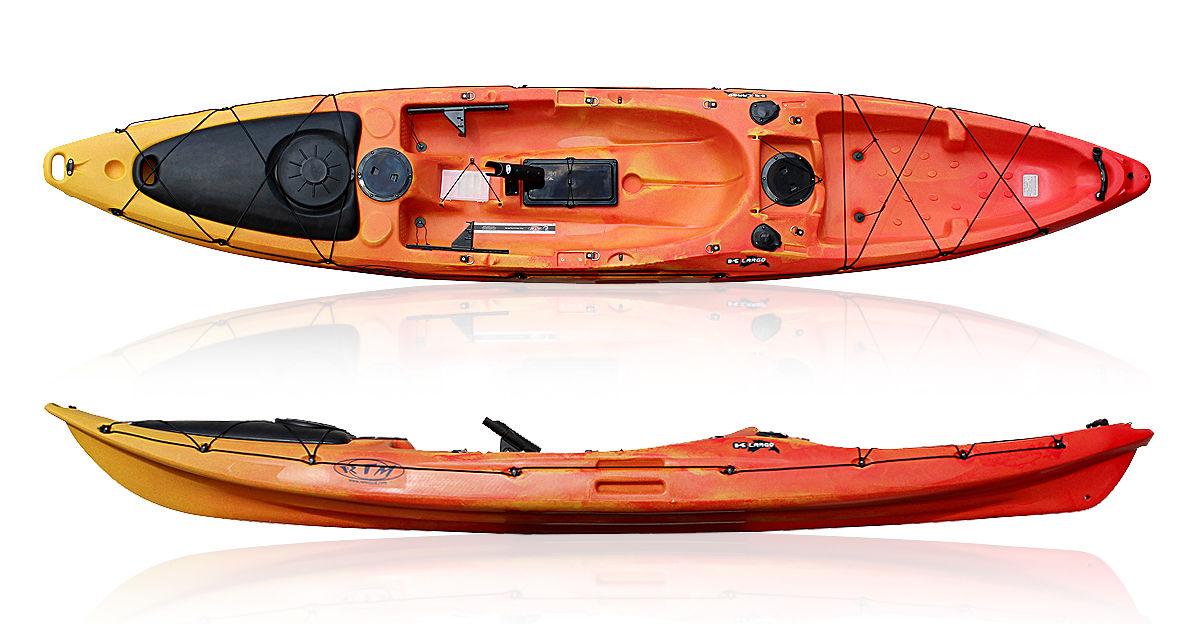 Fishing Kayak
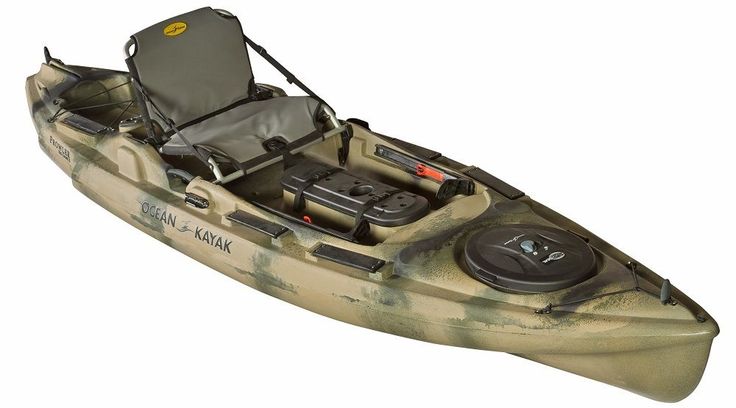 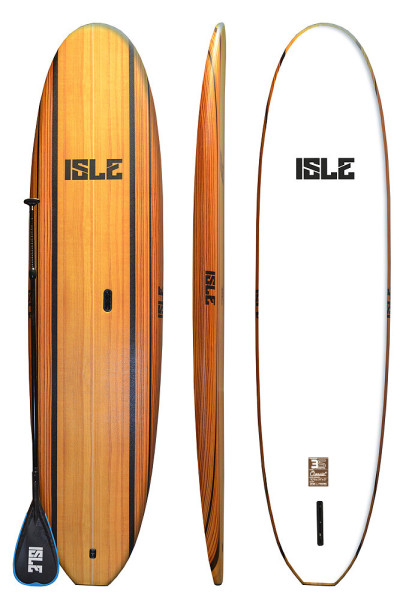 Stand Up Paddle Board (SUP)
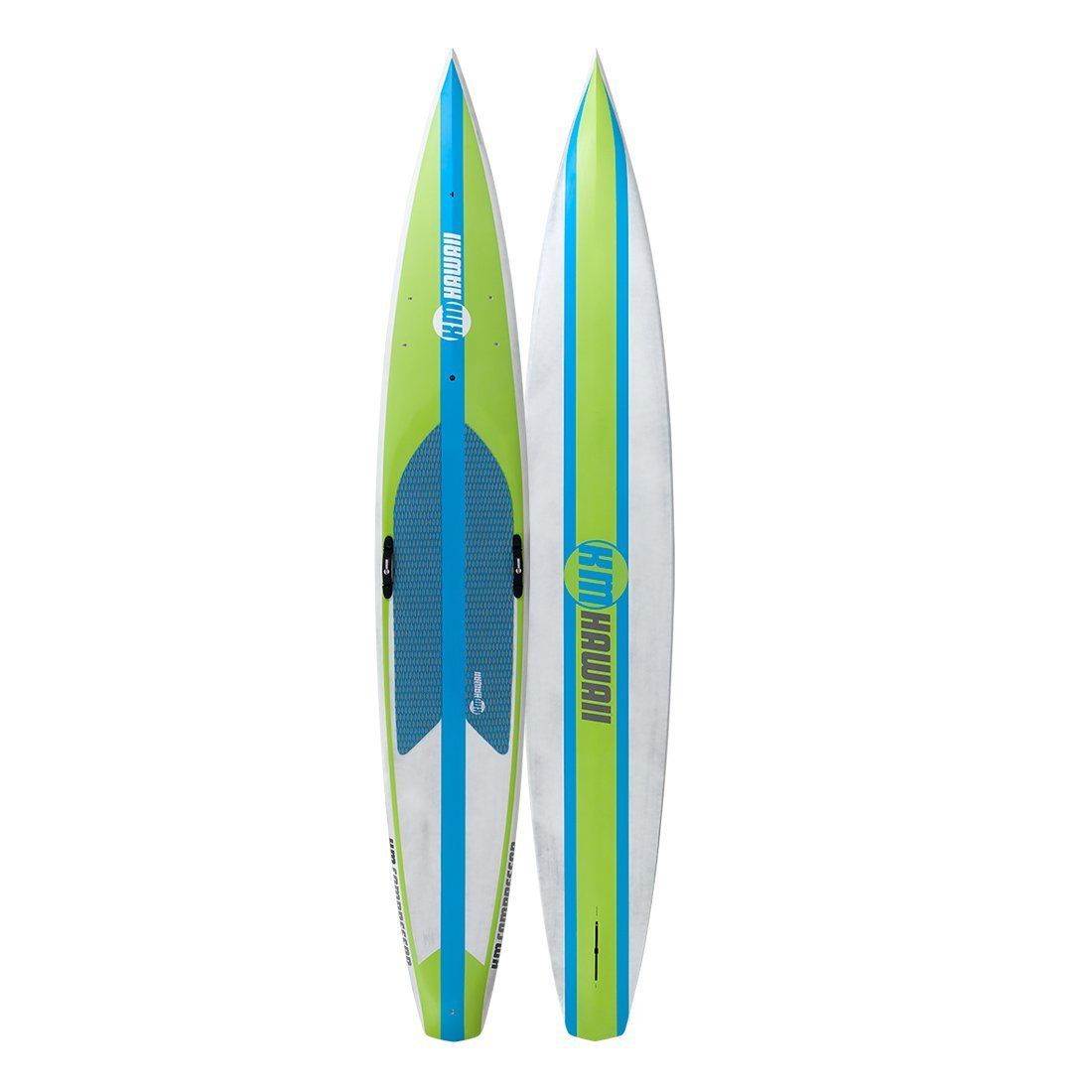 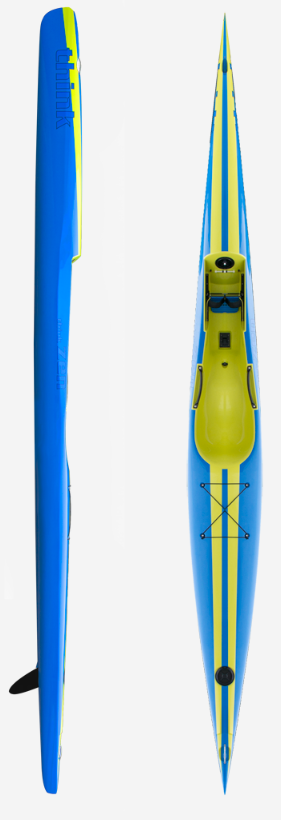 Surf Ski
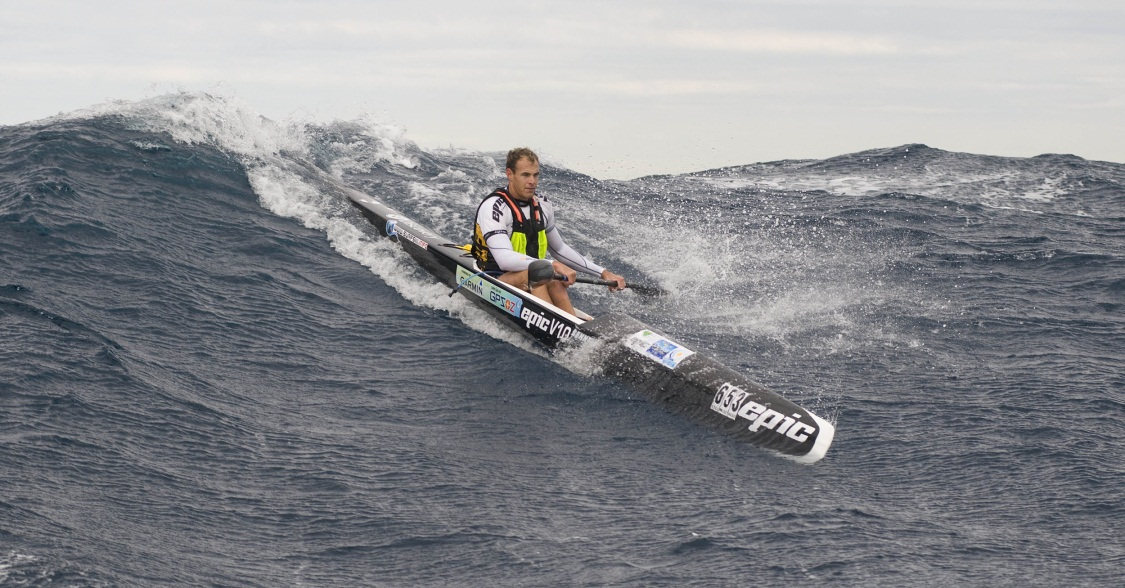 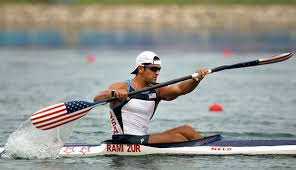 Olympic ICF 
(International Canoe Federation)

Sprint Canoe/Kayak
Marathon Canoe/Kayak
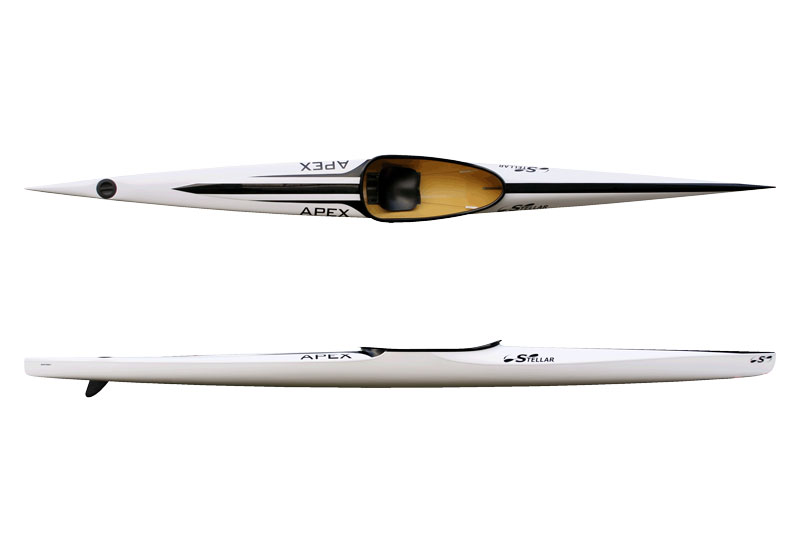 Olympic Slalom
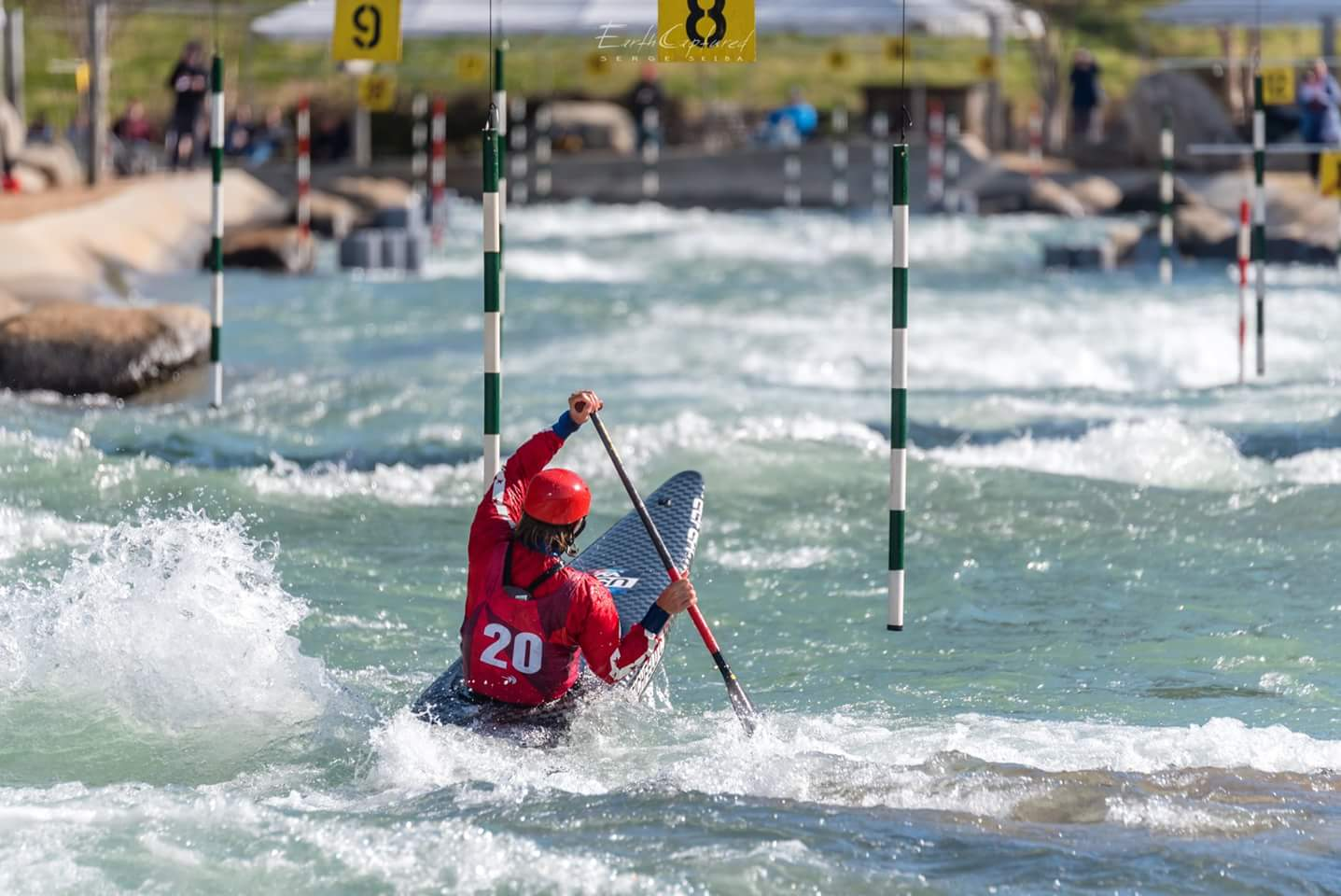 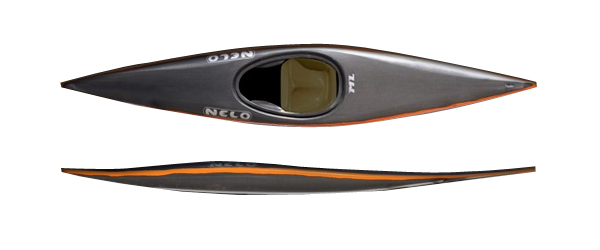